Dawanie i otrzymywanie różnego rodzaju wsparcia społecznego.Dobre relacje z innymi ludźmi i ich wpływ na nasze zdrowie
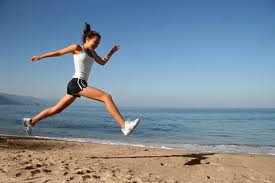 Co to jest wsparcie społeczne?
Wsparcie społeczne- jest to wszelka dostępna dla jednostki pomoc w sytuacjach trudnych. Wsparcie to konsekwencja przynależności człowieka do sieci społecznej. Jest to stale dostępna właściwość relacji, służąca przystosowaniu, a także zdrowiu.
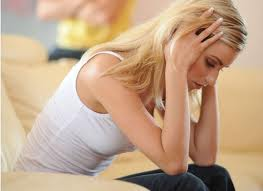 Rodzaje wsparcia
wsparcia emocjonalnego – które obejmuje przekazywanie emocji podtrzymujących, uspokajających, okazywanie, 
wsparcie informacyjne (poznawcze) – polega na wymianie informacji mających polepszyć poprawę zrozumienia swojej trudnej sytuacji życiowej przez osobę wspieraną, 
wsparcie instrumentalne – jest sposobem zdobywania krótkotrwałych umiejętności postępowania, zdobywania informacji i dóbr materialnych na potrzeby aktualnej sytuacji trudnej,
wsparcie rzeczowe (materialne) – przeznaczana pomoc materialna, rzeczowa, finansowa oraz osobiste działania na rzecz osoby potrzebującej.
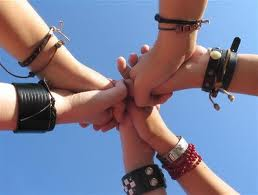 Wpływ wsparcia społecznego
Wsparcie społeczne ma duży wpływ na zdrowie i samopoczucie człowieka. Sam fakt odczuwalnego wsparcia spostrzeganego buduje poczucie bezpieczeństwa. Wsparcie społeczne ma niezwykle pozytywny wpływ na zdrowie fizyczne i psychiczne.
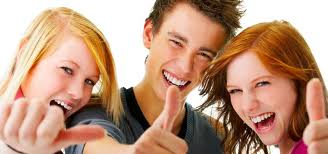 Jakość naszego życia zależy od tego, jak sobie układamy stosunki z innymi ludźmi. Dobrze jest mieć przyjaciół i znajomych, żyć w zgodzie z innymi…
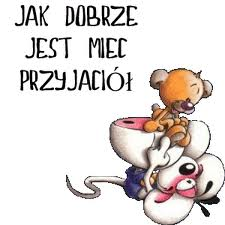 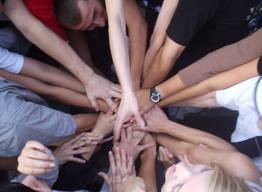 Wyśmiana ofiara
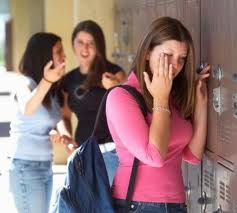 Jeżeli w dzieciństwie chcieliśmy się zaprzyjaźnić z jakąś grupą, ale zostaliśmy zignorowani lub wyśmiani, i było to dla nas silne przeżycie, to zakodowaliśmy sobie, że przy próbie nawiązania kontaktu inni nas odrzucają. Przeanalizujmy więc moment, w którym zostaliśmy odrzuceni, i uczucia, jakie temu towarzyszyły: podchodząc do kolegów, mieliśmy dobre intencje, liczyliśmy na to, że nowa znajomość będzie miła. Tymczasem spotkał nas bolesny zawód. Po takim przeżyciu stajemy się wyczuleni na podobne sytuacje.
Poprawa nastroju
Filmik na poprawę 
nastroju
Rozejrzyj się dokoła i znajdź wszystkie rzeczy, które mają kolor niebieski. Poświęć na to około minuty. Co zauważyłaś (-eś)? Jeżeli na czymś się koncentrujemy, zaczynamy zauważać to, czego przedtem nie dostrzegaliśmy. Tak właśnie działa nasz umysł.
Jak radzić sobie 
z przykrymi wspomnieniami?
Większe poczucie własnej wartości
Myśl inaczej
Idziesz na spotkanie z  ludźmi, których nie znasz. Jesteś pełen obaw. Nie ma w tym nic dziwnego, ale zmień treść zadawanych sobie pytań. Zamiast: “Czy tym razem też źle wypadnę i nie zostanę zaakceptowany?”, zapytaj:
Jak interesujący będą ludzie, których tam spotkam? 
Czego się od nich nauczę? 
Jak łatwo i szybko nawiążę z nimi dobre relacje? 
Co sprawi, że się polubimy? 
Co mogę zrobić, aby innym było przyjemnie? 
Która z cech mojej osobowości przypadnie im do gustu?
Nowe pytania pobudzają myślenie i zmieniają jego kierunek oraz cel, na którym się koncentrujesz .
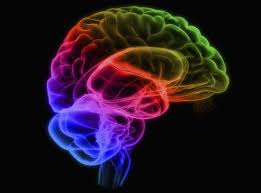 Zacznij od zaraz
Uwierz, że naprawdę możesz zmieniać swój sposób myślenia i wpływać na własne życie. Zacznij ćwiczyć od razu. Kiedy rano się obudzisz, zadaj sobie trzy pytania:
Z czego mogę być dumny? 
Za co mogę być wdzięczny? 
Co wspaniałego mnie dzisiaj spotka?
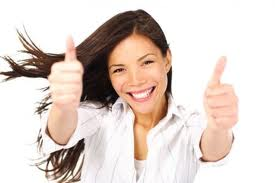 Warto budować, i dbać o dobre relacje z innymi ludźmi
Każdy z nas jest inny, nie każdy Cię polubi, i nie każdego Ty chcesz polubić. A co jeszcze ważniejsze – wszystkie sposoby i metody działają,  jeżeli jesteś z nimi spójny. Co to znaczy? Jesteś naturalny. Po prostu jesteś sobą.
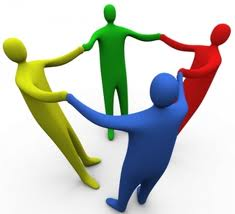 Na koniec, opowiemy Wam ciekawą historię, która dała nam do myślenia:
Wyobraź sobie, że pod kątem finansowym masz wszystko zapewnione, kilka samochodów w garażu, willa z basenem, prywatny helikopter, co tylko zechcesz. Przy czym nie wiemy o jednym, masz to wszystko, ale..
Jesteś na świecie sam, nie ma nikogo innego oprócz Ciebie, nie masz nawet z kim pogadać.
Byłbyś wtedy szczęśliwy..? 
Dlatego tak ważne są dobre relacje z innymi ludźmi.
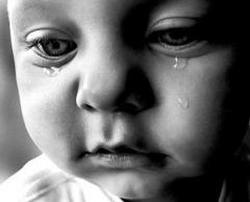 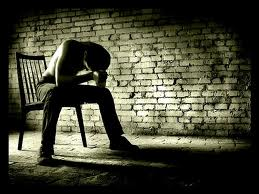 Prezentację przygotowały:
Izabela Rapa,
Agata Sarzyńska,
Kinga Skowronek,
Justyna Fiedurek.